Business Central Introduction  Applying Item Ledger Entries(ERP=Microsoft Dynamics 365 Business Central)
Miki Skorkovský 
Navertica | Masaryk University
Basic principles of Applying
Purchase of 10 items xxx at cost 10 at time t 
2.   Purchase of 10 items of items xxx at cost 20 at time t+1D (later)
3.   Selling 12 items of items xxx at time t+2D
Cost of Good Sold = 10 x 10 + 2x 20 = 140 - applied (balanced) 
      according to FIFO principle 
FIFO applying of item ledger entries is carried out as in Costing   
      Method =FIFO and in Costing Method =Average
The settings that allow the example to run smoothly
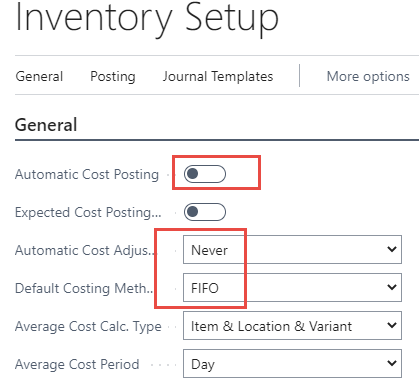 Cost adjustment will be processed manually
Specifies if value entries are automatically posted to the inventory account, 
adjustment account, and COGS account in the general ledger when an item transaction is posted.

 Alternatively, you can manually post the values at regular intervals with the Post Inventory
 Cost to G/L batch job. 

Note that costs must be adjusted before posting to the general ledger.
New item template to create new item
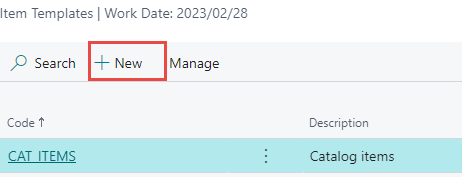 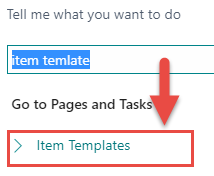 Item template (Creation would be part of the course)
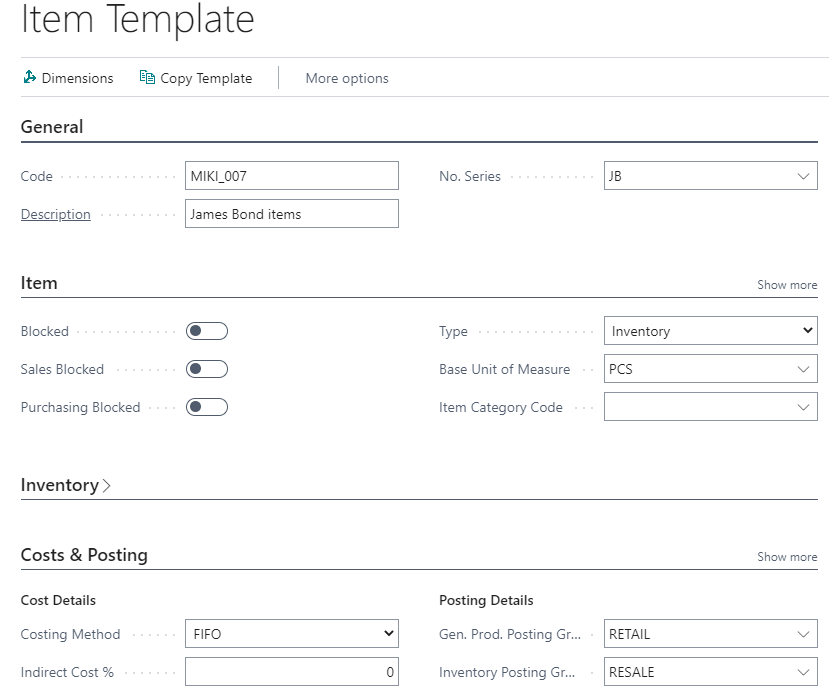 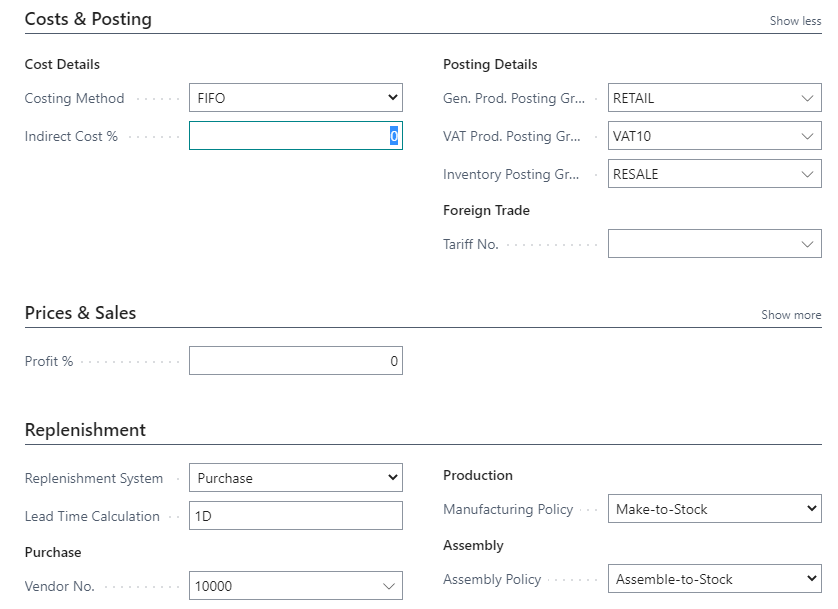 New item created
Item -list->New->selected template-> OK-> Unit Price = 40
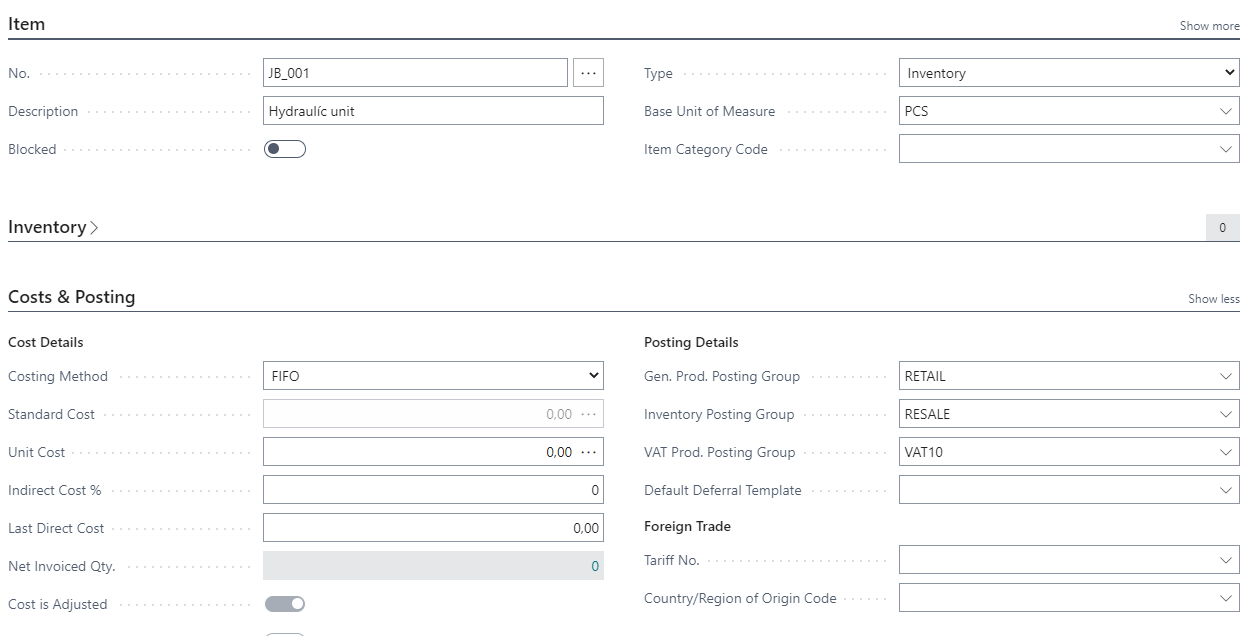 Two purchase orders (only purchase line shown before posting by F9)
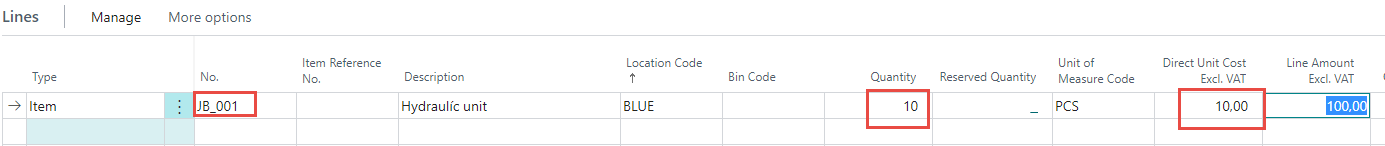 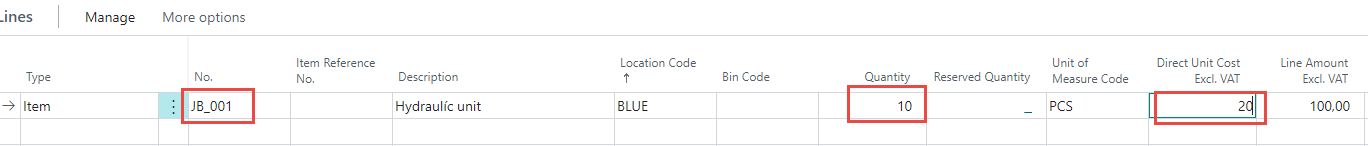 See next slide
2 x F9
It could be replaced by item journal as well
Item ledger entries
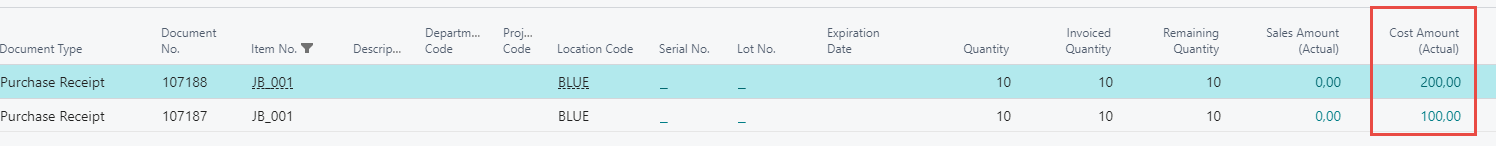 Item  card JB_001
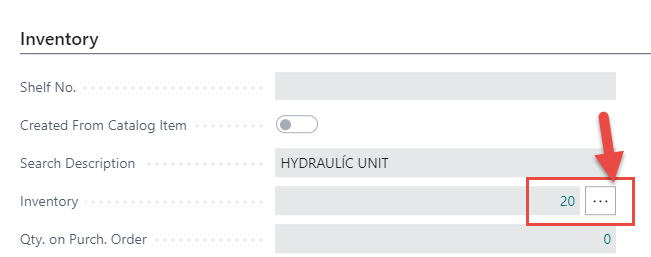 Costs and Posting
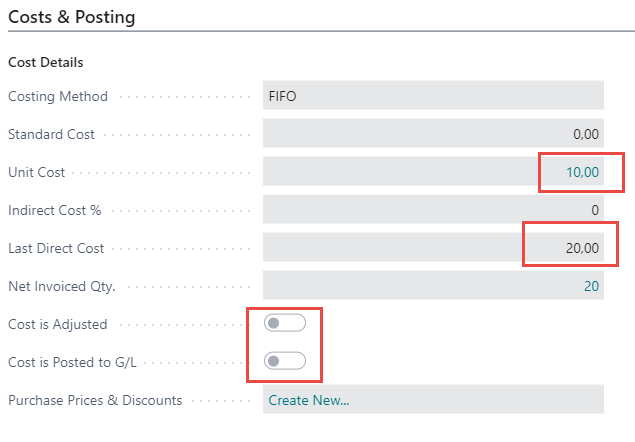 Click
Adjustment did not take place so far
Average cost calculation overview after Purchases only
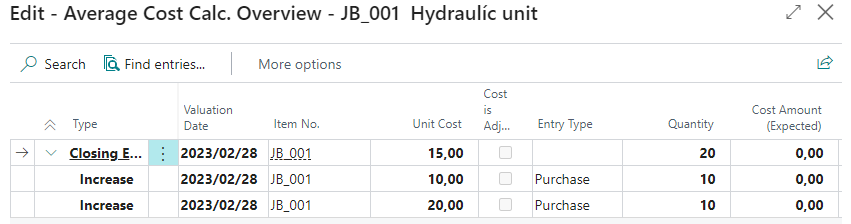 Click
10 x 10 a 10 x 20 =300 and 300/20=15
Selling 12 pcs of our model item (only sales lines shown partly)
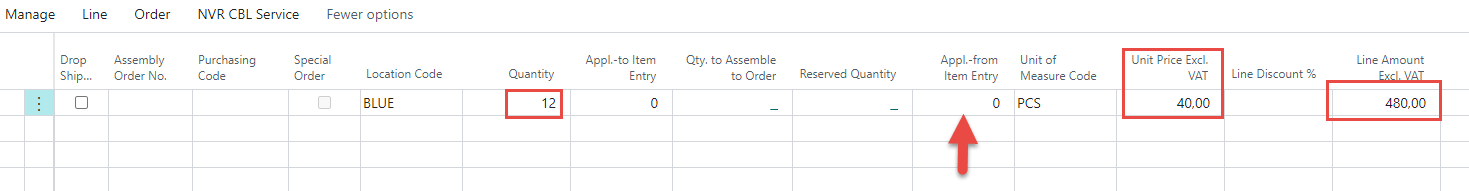 Push F9 to post Sales order
Item ledger entries (ILE) after selling 12 pcs
Item  card JB_001
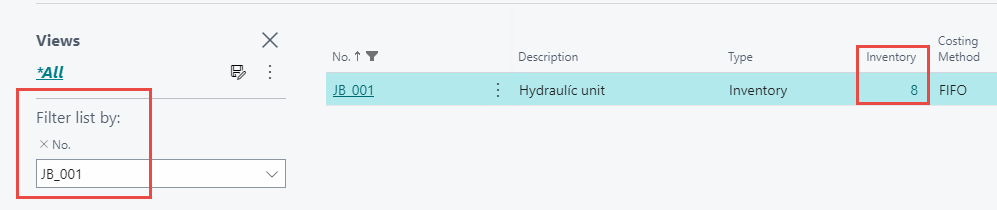 Ctrl-F7
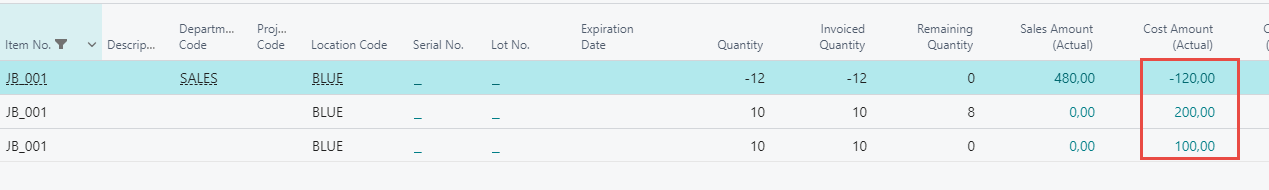 Cost actual =120=10 x 10 + 2x 10 and it's supposed to be 140=10 x 10 + 2x 20
1st ILE
2nd ILE
Unit cost and the Cost & Posting tab are still valued at 10
Average cost calculation overview after subsequent selling of 12 pcs
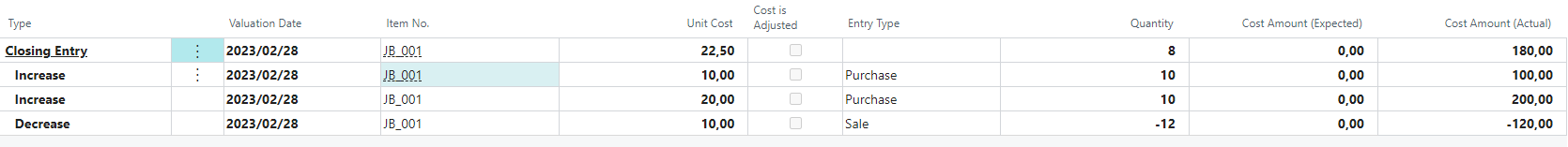 100+200=300 =original cost after two purchases
300-12x10=180 = new cost after selling 12 pcs (used average cost)
180/8=22,50 = average cost after selling 12 pcs
10+10-12 = 8
Inventory Cost Adjustment  principles
The posting process takes two stages
Inventory Ledger
Other Direct and Indirect Costs, Revaulation and Rounding
Item Purchases and Sales, Inventory Adjustment, Transfers, Consumption and Output types of Inventory ledger entries
1st   stage
Value Entries
Item Ledger Entry
Post Inventory Cost to G/L batch job
2nd   stage
G/L Entries
Manual cost adjustment 1st stage
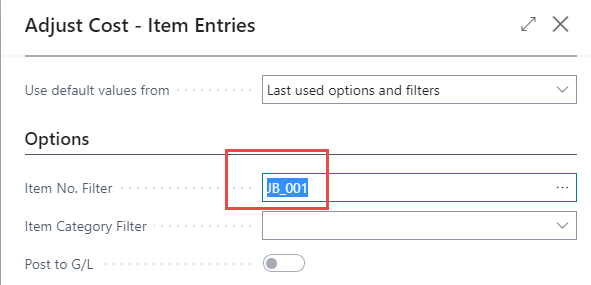 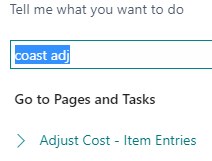 Item card after cost adjustment
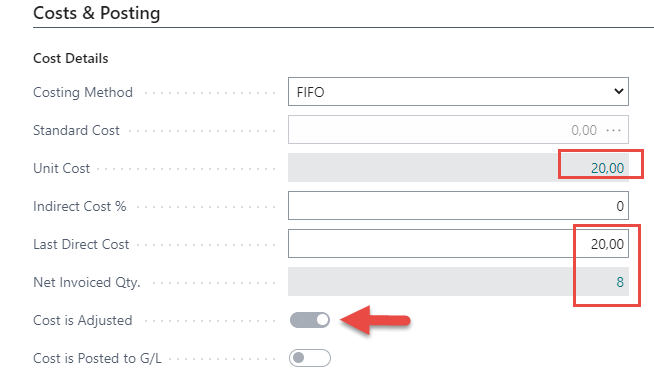 Click
The second item (same number) was purchased for 20 and has not yet been balanced by other sales
Item card after cost adjustment
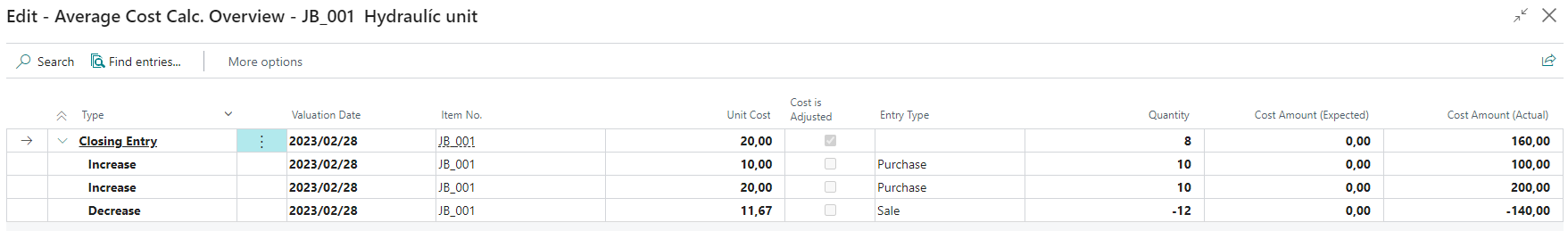 100+200=300 =original cost after two purchases
300-(10x10 + 2x20)= 300-140 =160 = after new cost adjustment
160/8=20 = new cost 
Cost of Good Sold =  140/12=11,67 per one pc of JB_001
The sale was carried out for this amount
Posting inventory cost to General Ledger
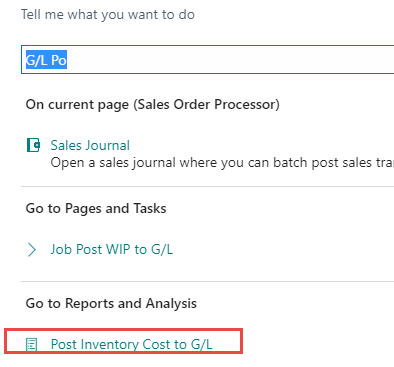 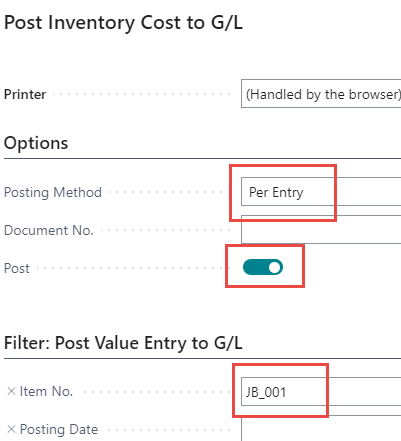 Results
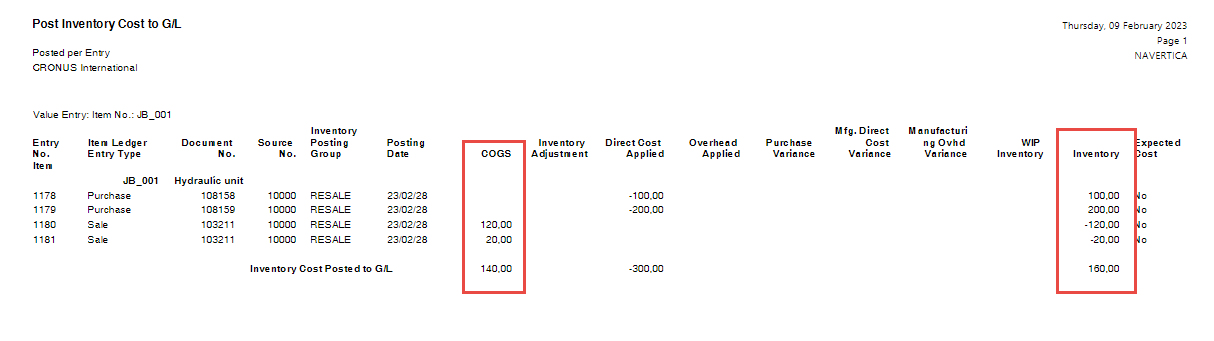 G/L Registers->Archive
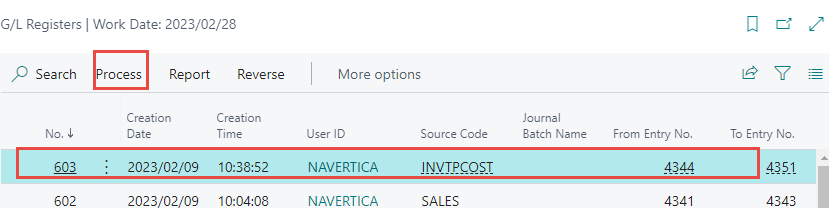 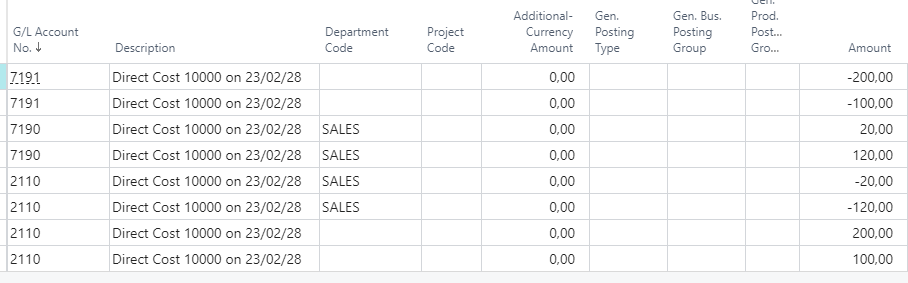 Item card
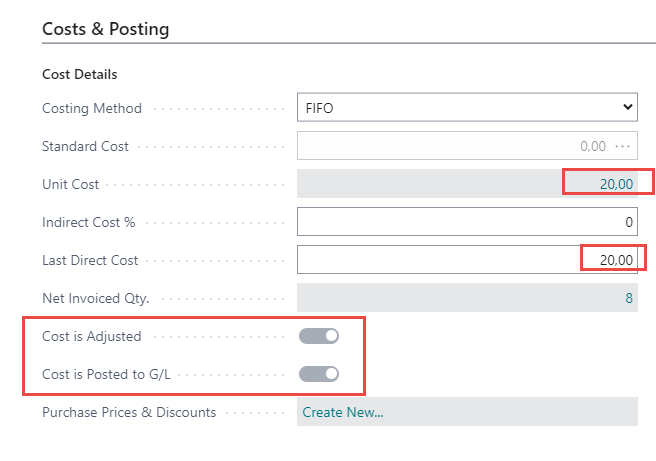 Another example
(use of item journals)
Access to Item Journal
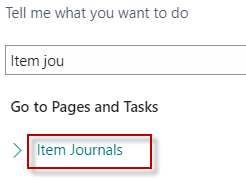 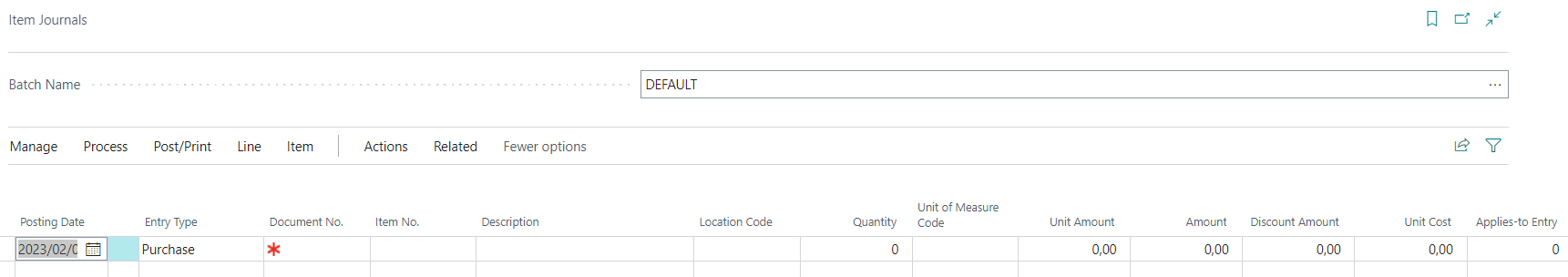 Applying Item Ledger Entries
Purchase of the brand new item by use of item journal with different  Cost Amounts
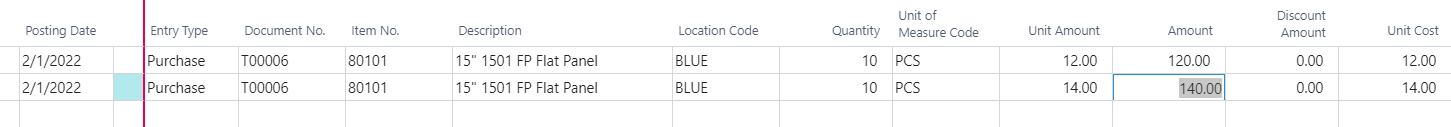 F9
Preparation of data for modelling
 the applying of item ledger entries with different acquisition costs
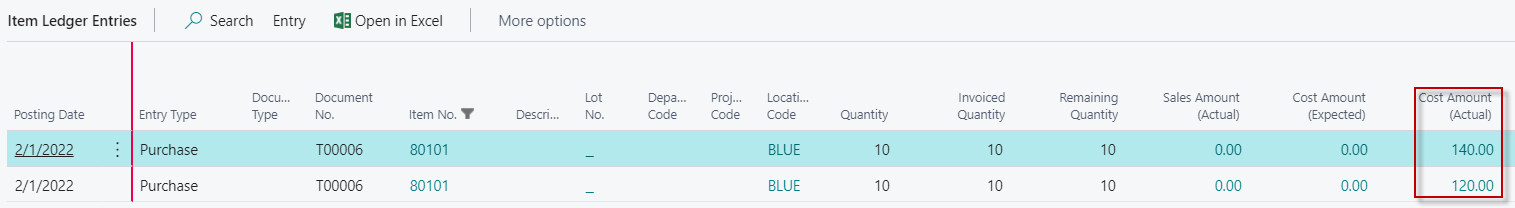 Item card and average cost calculation overview
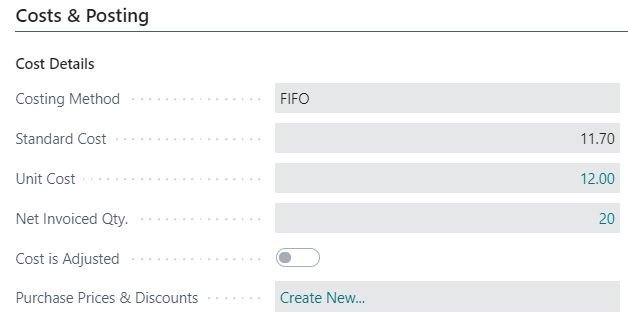 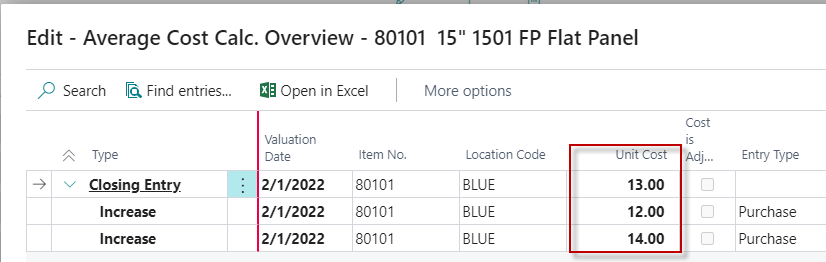 Selling 11 pcs of our item  80101 by Item journal
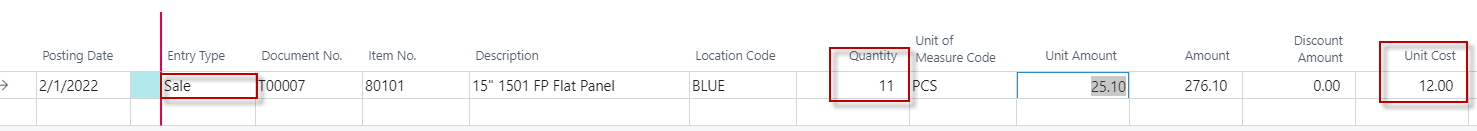 F9
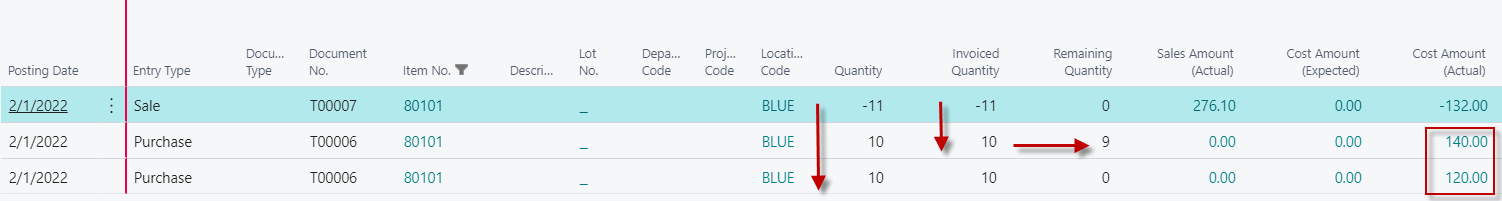 Cost of 20 pcs = (10 x 14)  + (10 x 12) = 120 =260  
FIFO principle od applying : 260 - 10x12 - 1x14 = 126 -> Average cost should  be  = 126/9=14 but see next slide 
BC calculated cost as 11*12=132.
Item card and average cost calculation overview
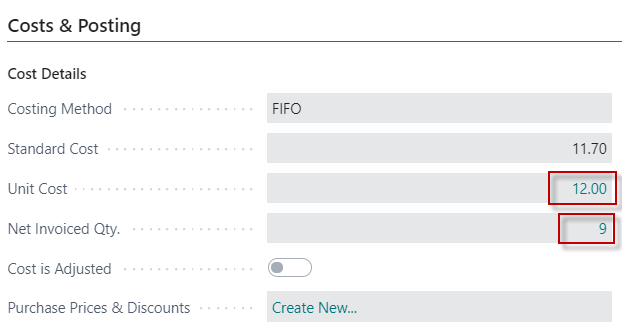 It must be adjusted by use of adjust cost-item entries batch job !
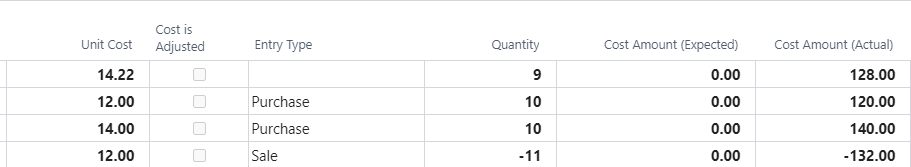 260-132=128
128/9=14,22 !!!
Cost of 20 pcs = 140 + 120 =260  (see previous slide) 
FIFO principle : 260 -10x12 - 1x14 = 126 ->Average cost should  be  = 126/9=14  
BC calculated cost as 11*12=132.
discrepancy
Adjust cost - item entries (manually)
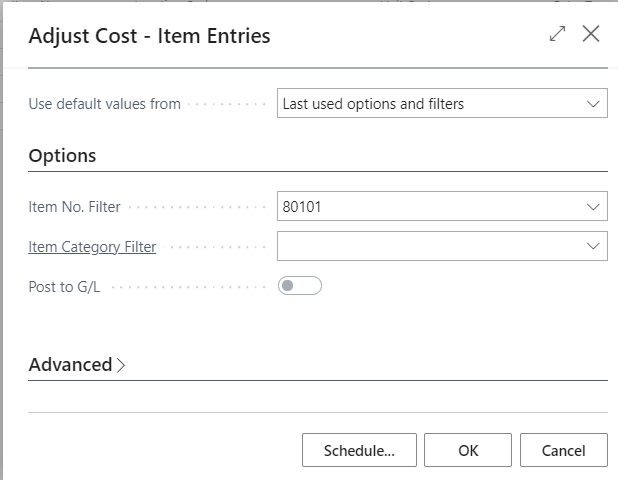 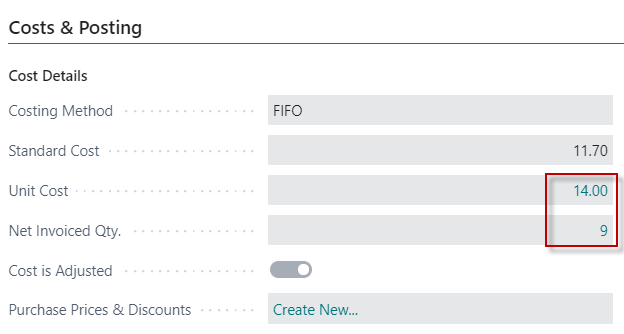 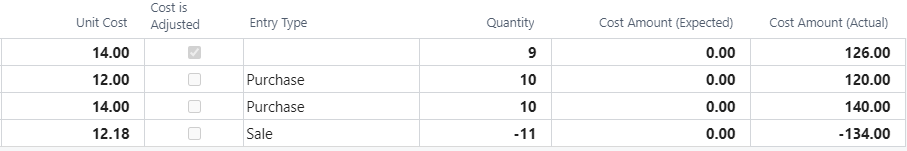 Nulla dies sine gaudium !!!
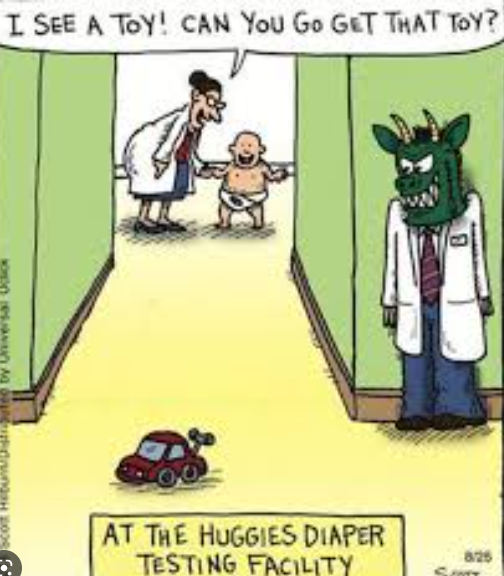 End of Business Central  introduction IV